Producer Adaptation to Climate Change in the Midwest
Eugene S. Takle
Professor 
Department of Agronomy
Department of Geological and Atmospheric Science
Director, Climate Science Program
Iowa State University
Ames, IA 50011
Adaptation Work Group Meeting
25 x 25 Alliance
Baltimore, MD
6-7 September 2011
Outline
Changes in climate variables of importance to agriculture in the US Midwest

Climate change contributions to increased production due to adaptation

Producer adaptation to recent climate changes

Challenges to adaptation to future climate change – near term and long term
First Date Iowa’s Average Fall 4-inch Soil Temperature Was Below 50oF
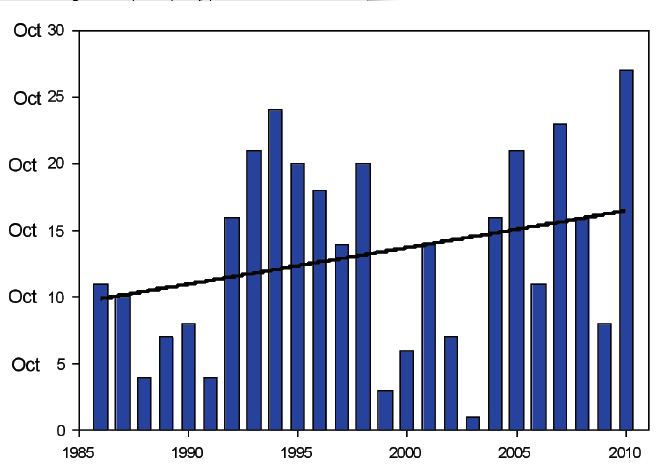 Iowa Environmental Mesonet 2010
Des Moines Airport Data
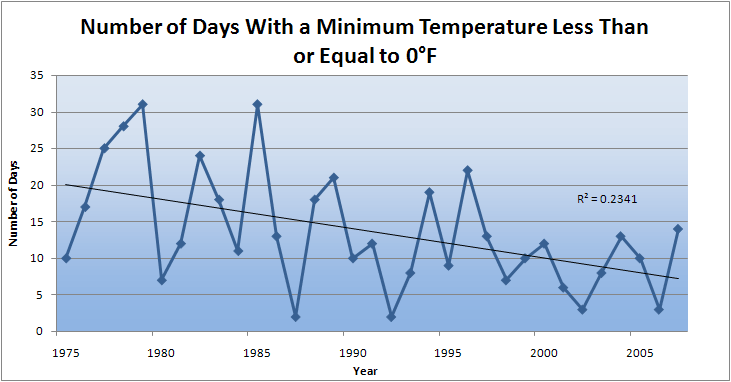 Caution:  Not corrected for urban heat island effects
Iowa State-Wide Average Data
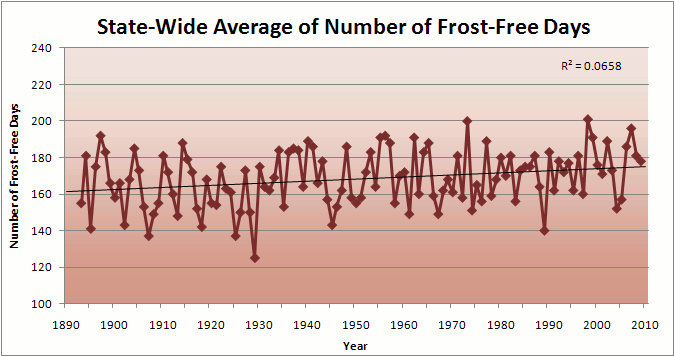 Des Moines Airport Data
1983:  13
1988:  10
1977:  8
6 days ≥ 100oF in the last 22 years
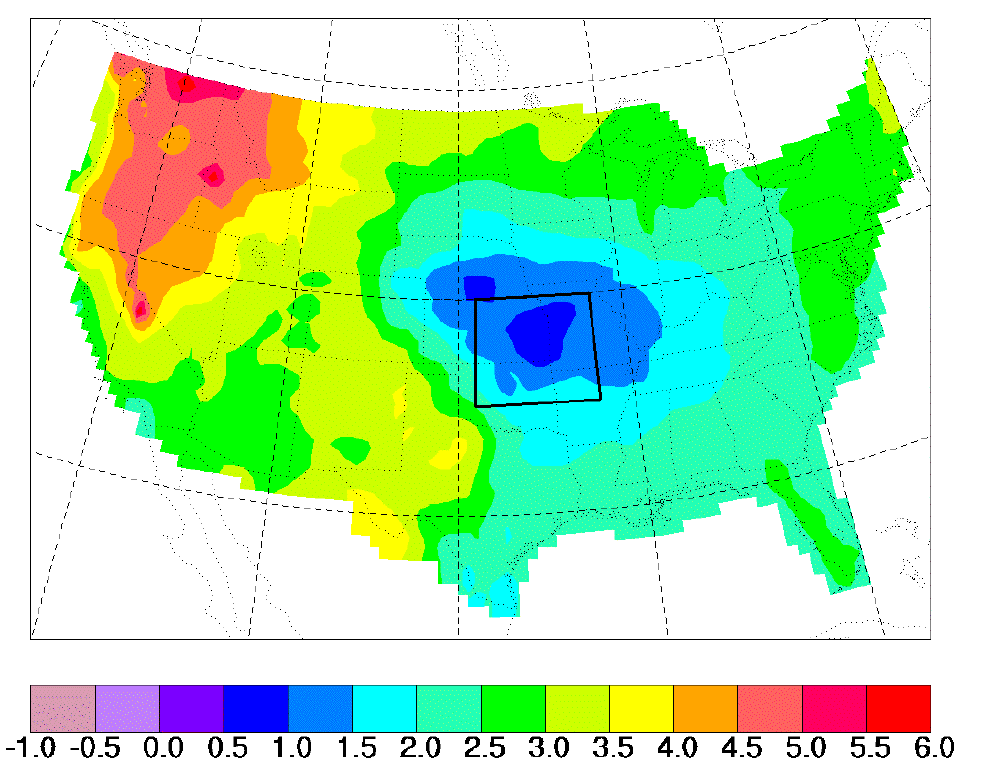 “Warming Hole”:  Regional climate model simulations of changes in daily maximum summertime temperatures between 1990s and 2040s
DTmax (JJA)
˚C
Pan, Z., R. W. Arritt, E. S. Takle, W. J. Gutowski, Jr., C. J. Anderson, and M. Segal,2004:  Altered hydrologic feedback in a warming climate introduces a “warming hole”.  Geophys. Res. Lett.31, L17109, doi:10.1029/2004GL020528.
[Speaker Notes: A feature that corresponds to later 20th century trends.  Not seen in GCMs.  Linked to mesoscale circulation.]
Observed Summer (JJA) Daily Maximum Temperature 
Changes (K),  1976-2000
Adapted from Folland et al. [2001]
Iowa State-Wide Average Data
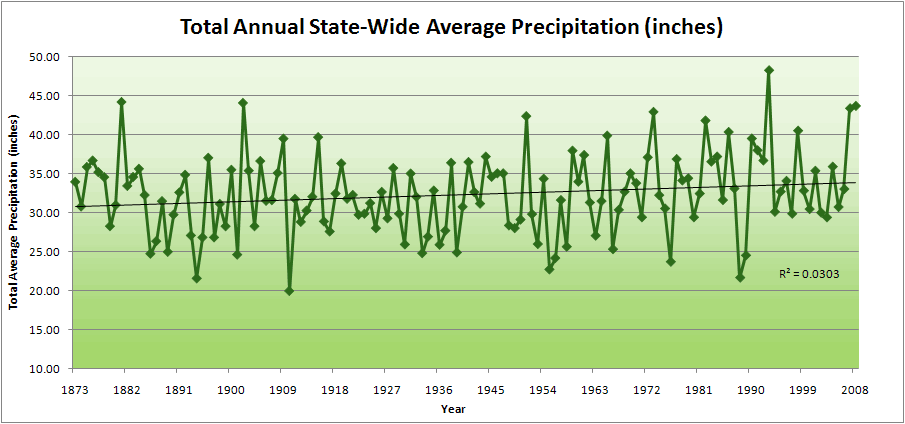 Iowa State-Wide Average Data
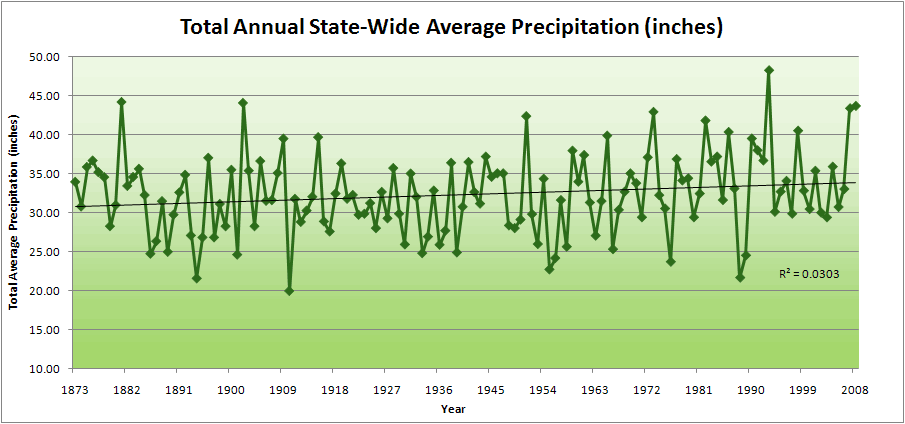 34.0”
10% increase
30.8”
Iowa State-Wide Average Data
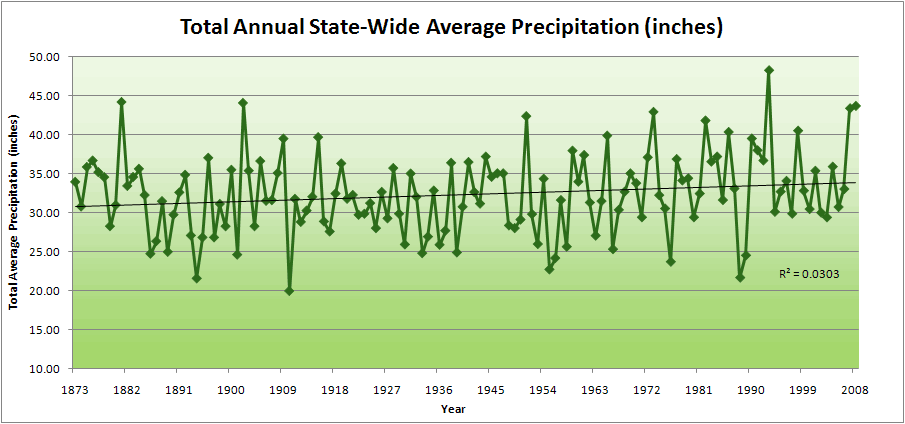 Totals above 40”
8 years
2 years
Cedar Rapids Data
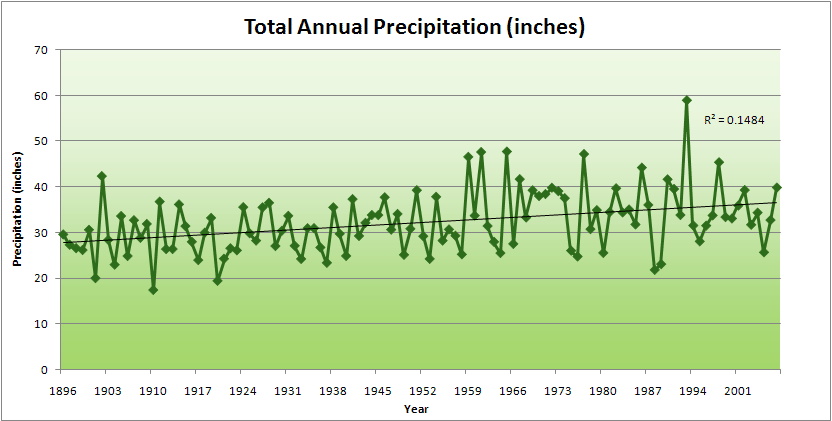 Years with more than 40 inches
11
1
32% increase
28.0”
37.0”
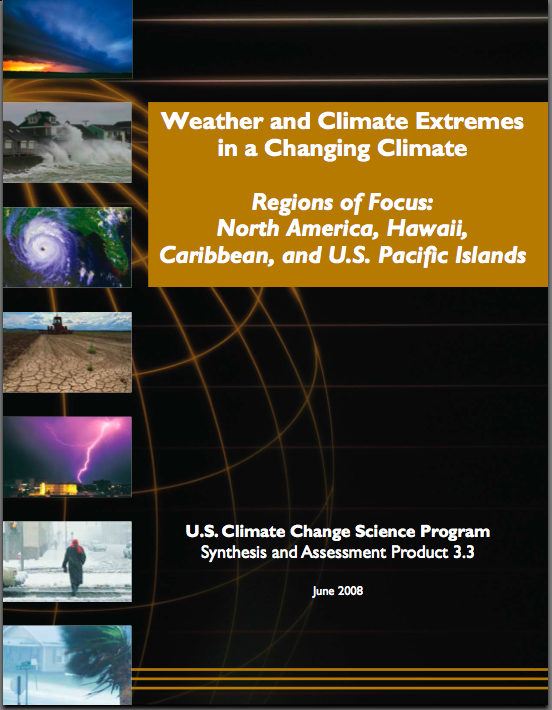 “One of the clearest trends in the United States observational record is an increasing frequency and intensity of heavy precipitation events… Over the last century there was a 50% increase in the frequency of days with precipitation over 101.6 mm (four inches) in the upper midwestern U.S.; this trend is statistically significant “
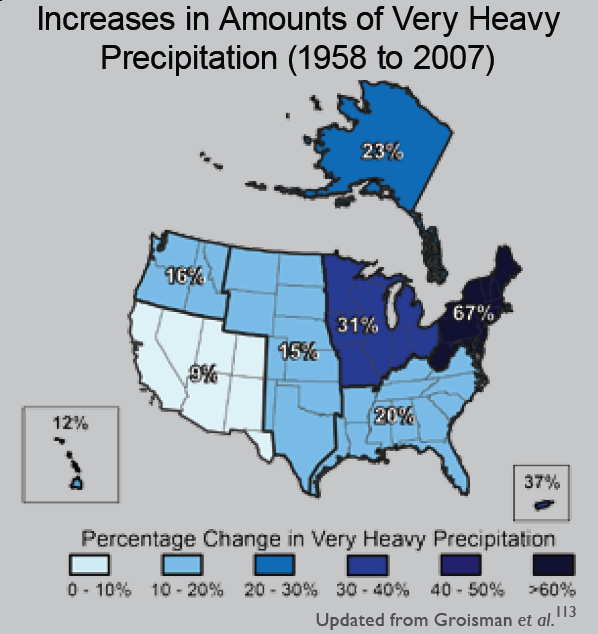 Karl, T. R., J. M. Melillo, and T. C. Peterson, (eds.), 2009:  Global Climate Change Impacts in the United States. Cambridge University Press, 2009, 196pp.
Cedar Rapids Data
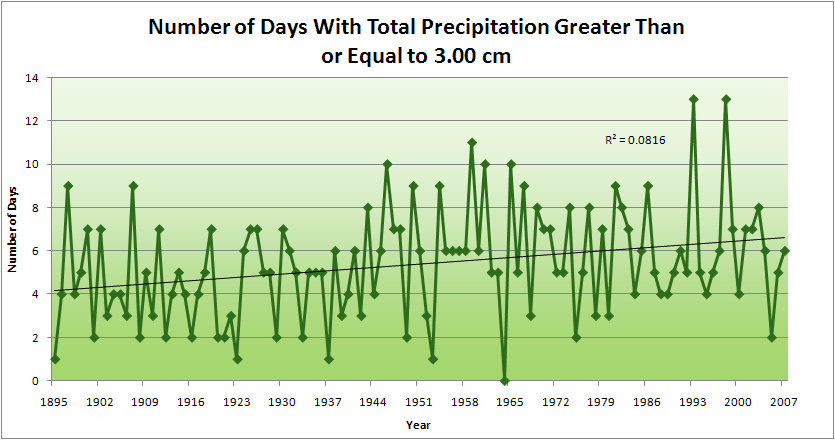 1.25 inches
6.6 days
4.2 days
57% increase
Cedar Rapids Data
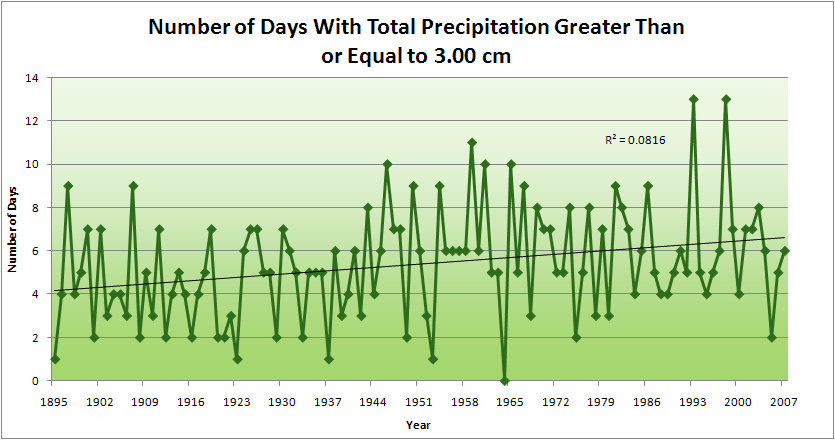 1.25 inches
Years having more than 8 days
13
2
6.6 days
4.2 days
57% increase
Years with more than 40 inches:  43% Increase
2010 so far
Years having more than 8 days
7
350% Increase
2
3.7
5.2
41% Increase
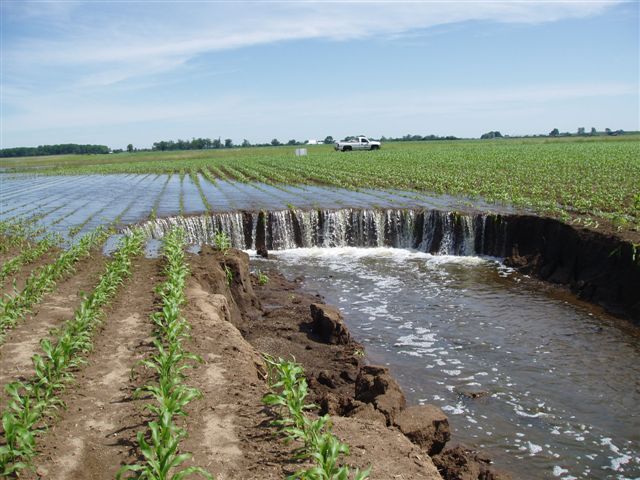 Photo courtesy of RM Cruse
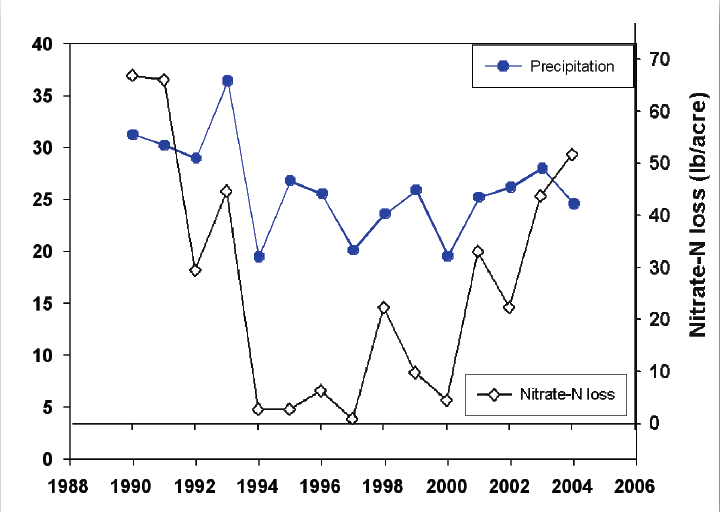 Gilmore City, IA
M. Helmers
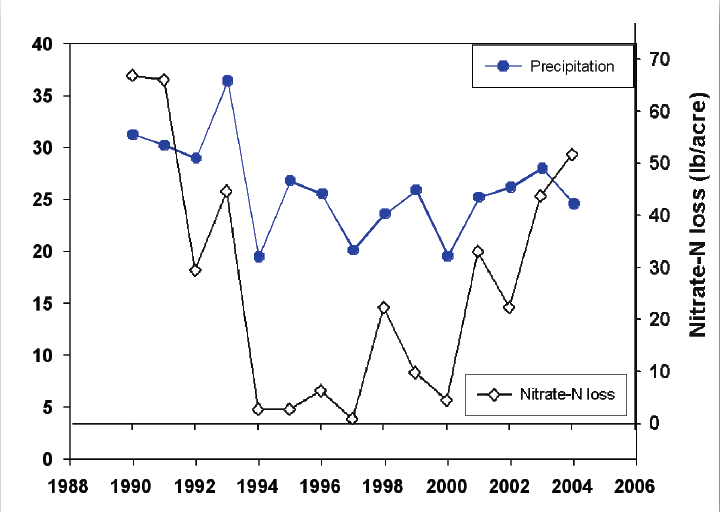 Low Precipitation 
Low Nitrate Loss
Gilmore City, IA
M. Helmers
Amplification of the Seasonality of Precipitation
Spring
Fall
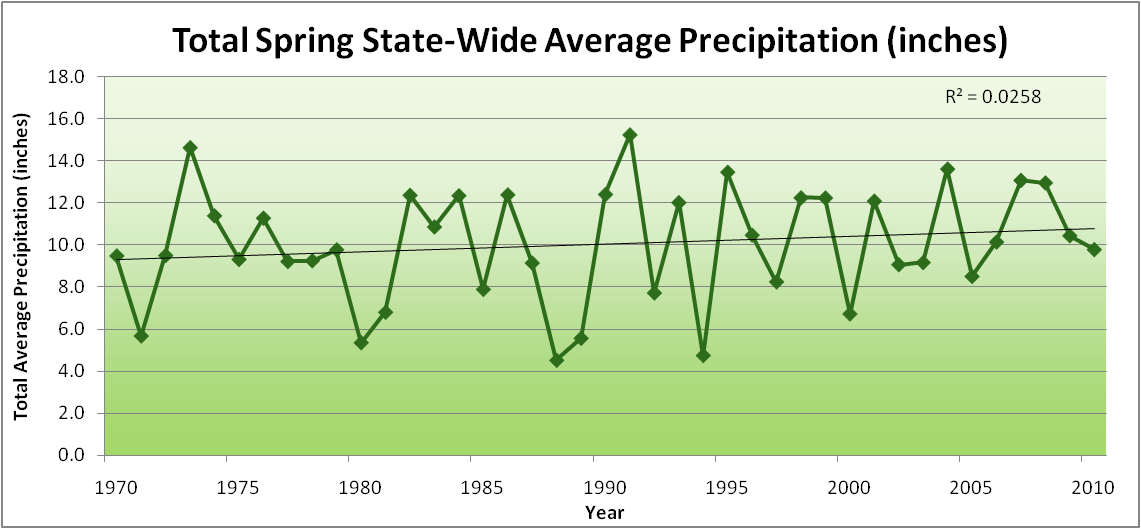 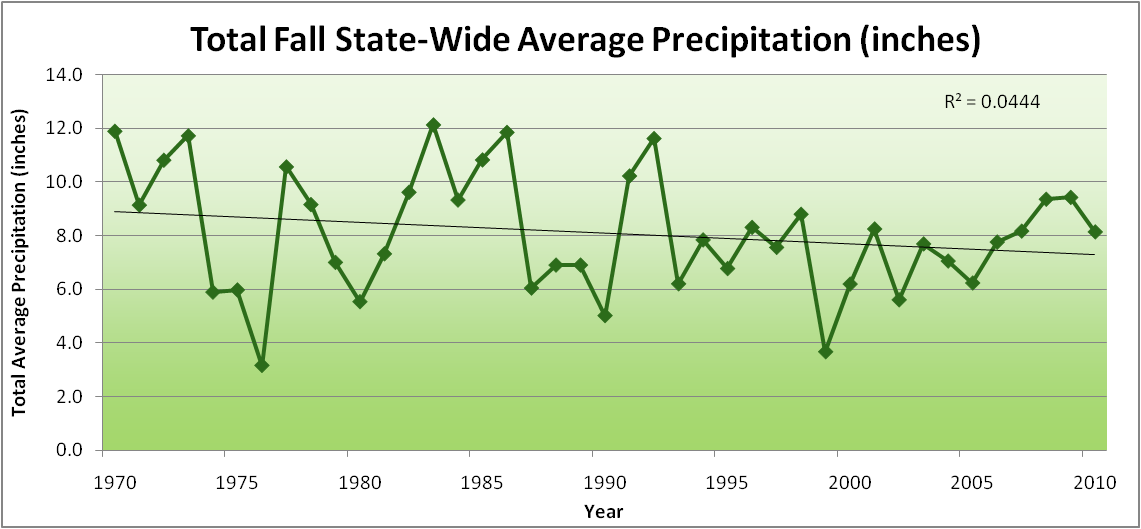 Winter
Summer
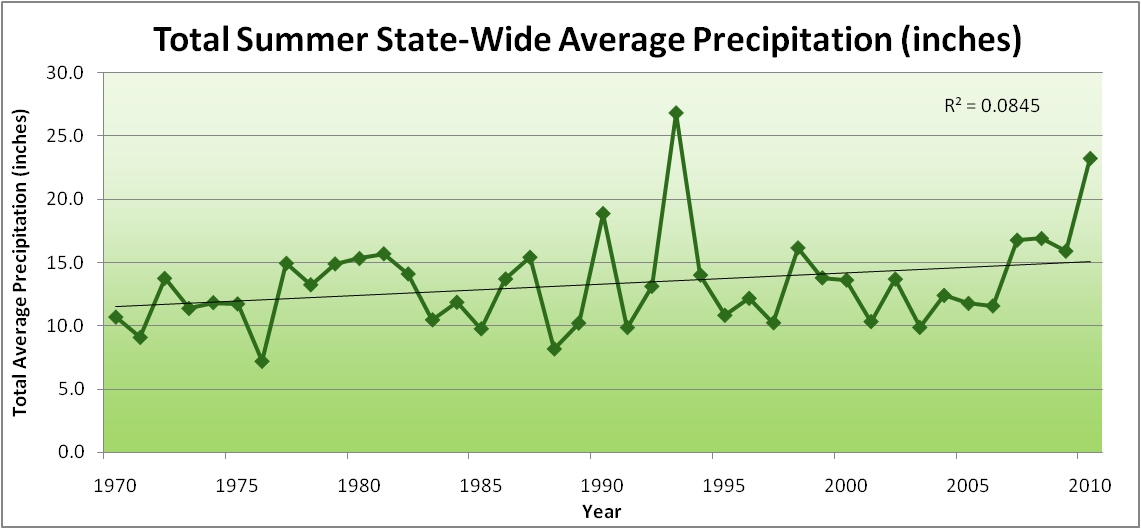 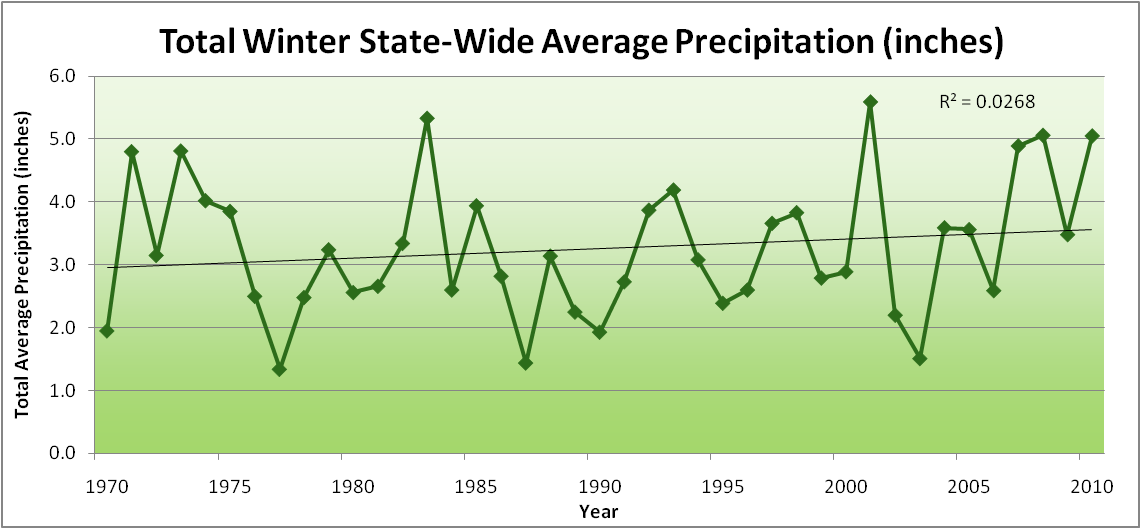 Amplification of the Seasonality of Precipitation
Spring
Fall
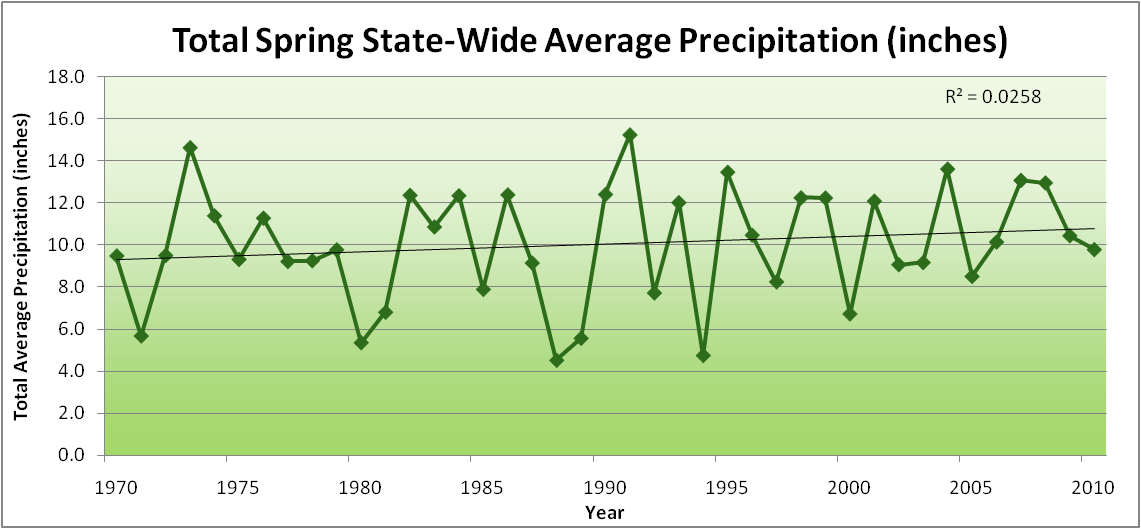 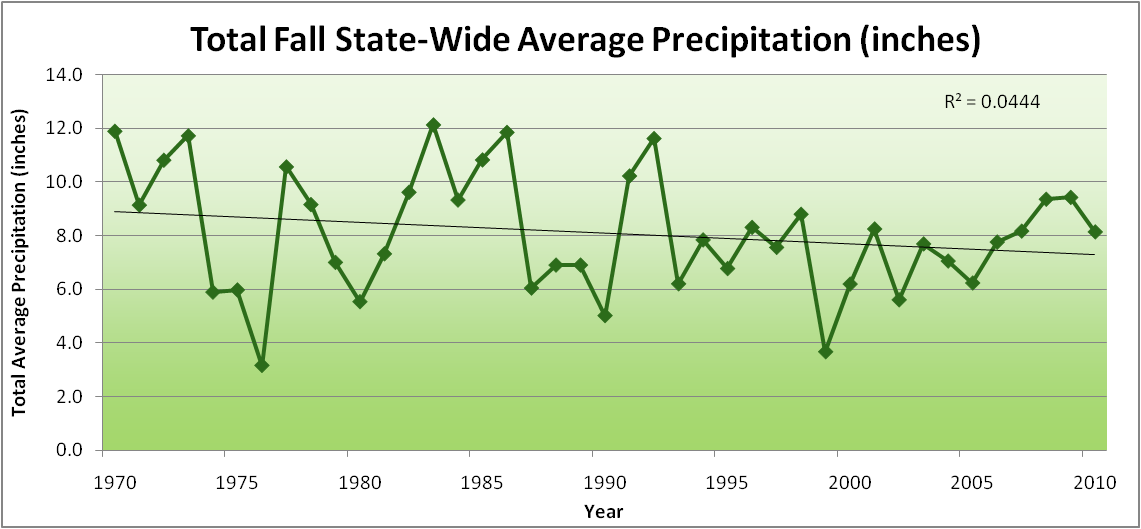 Winter
Summer
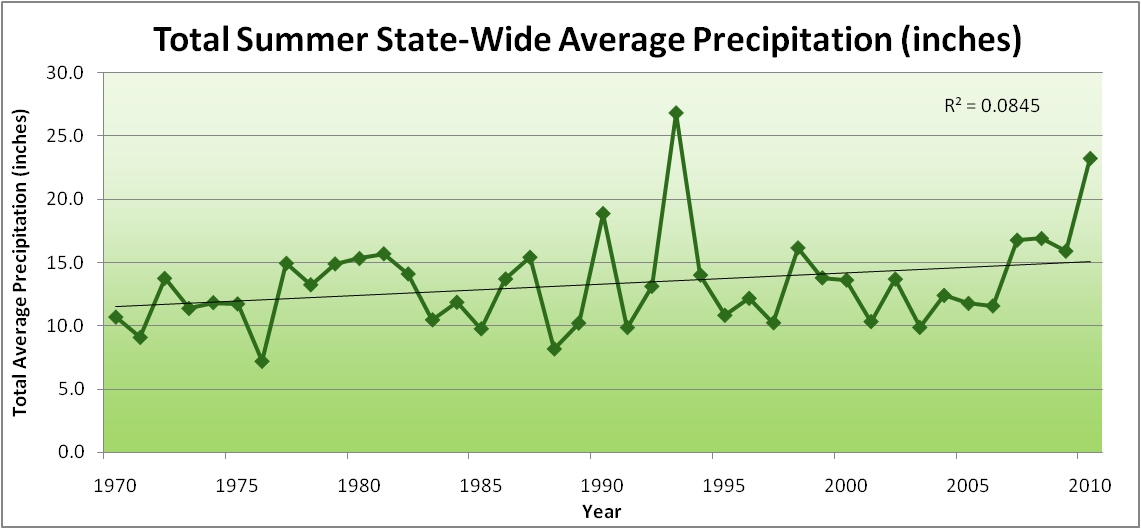 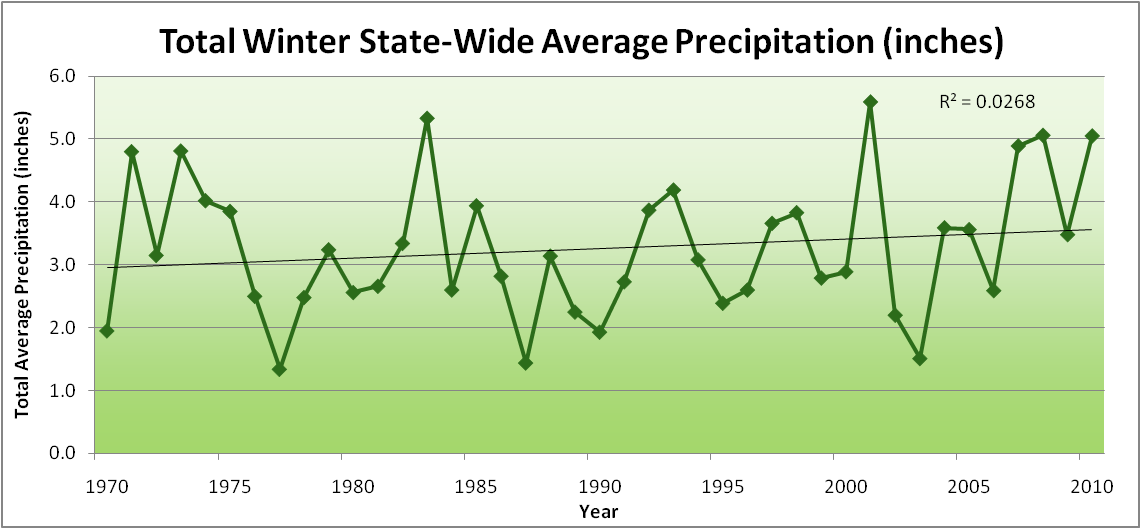 Amplification of the Seasonality of Precipitation
Spring
Fall
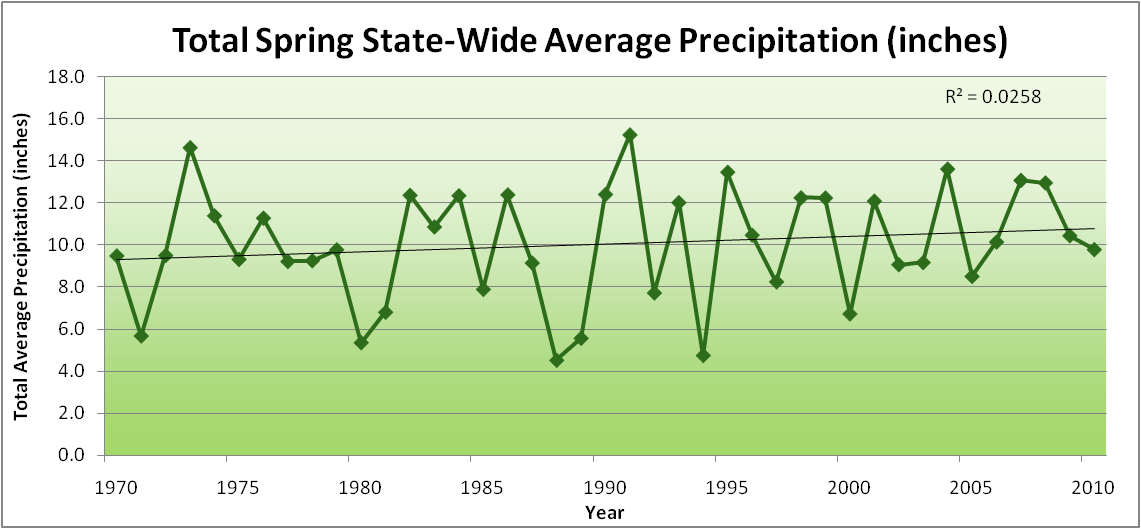 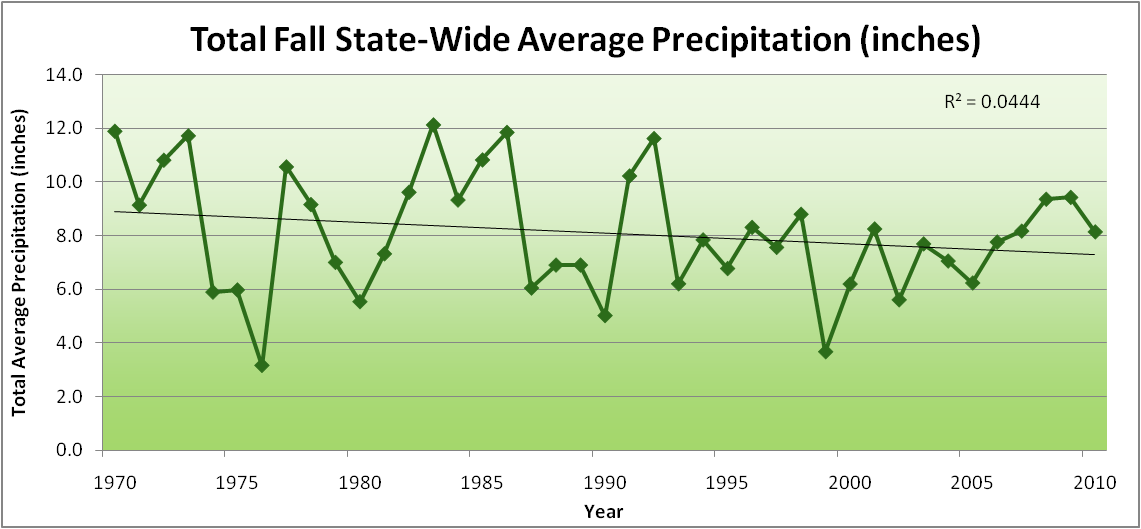 Winter
Summer
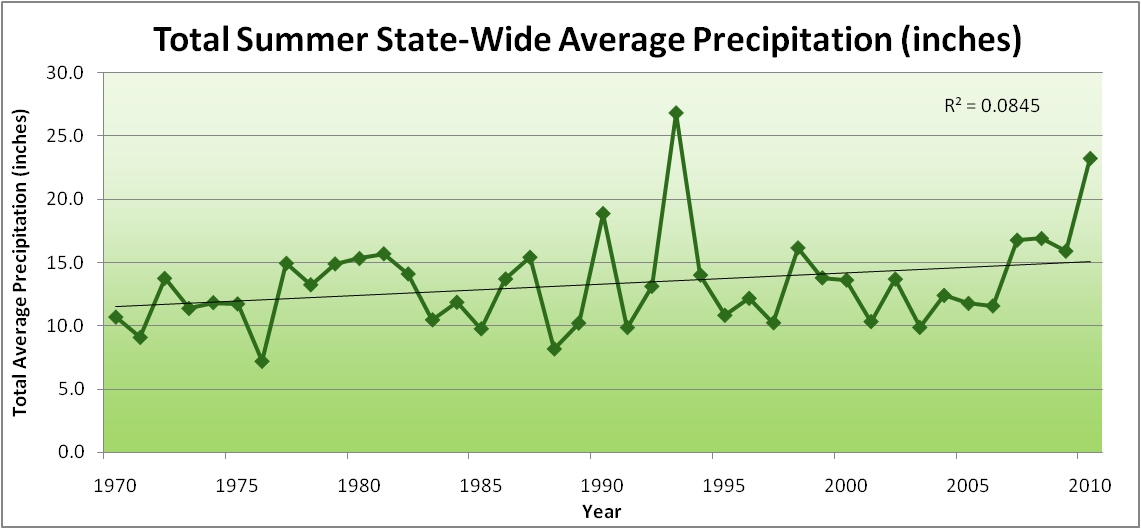 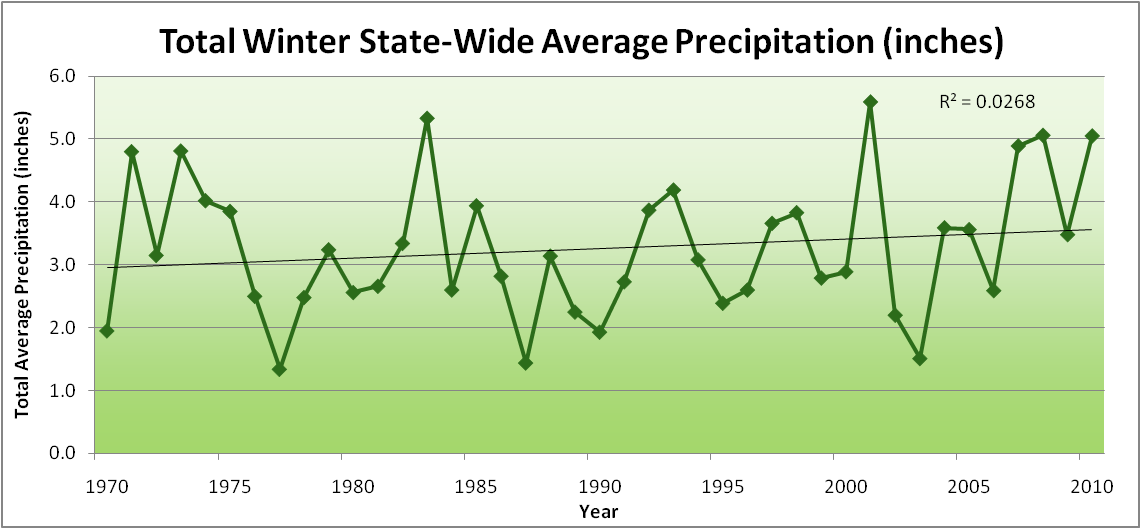 Amplification of the Seasonality of Precipitation
Spring
Fall
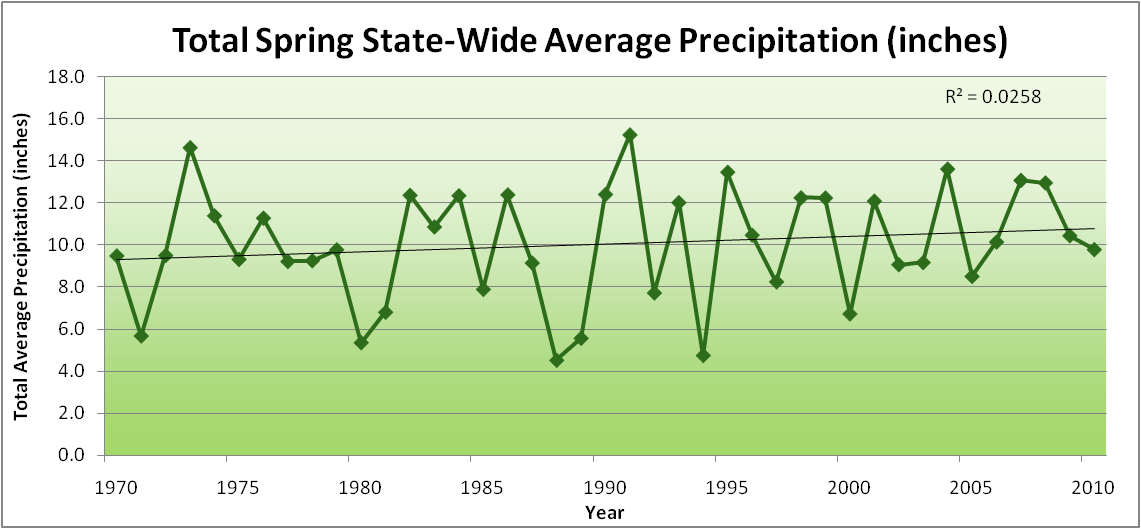 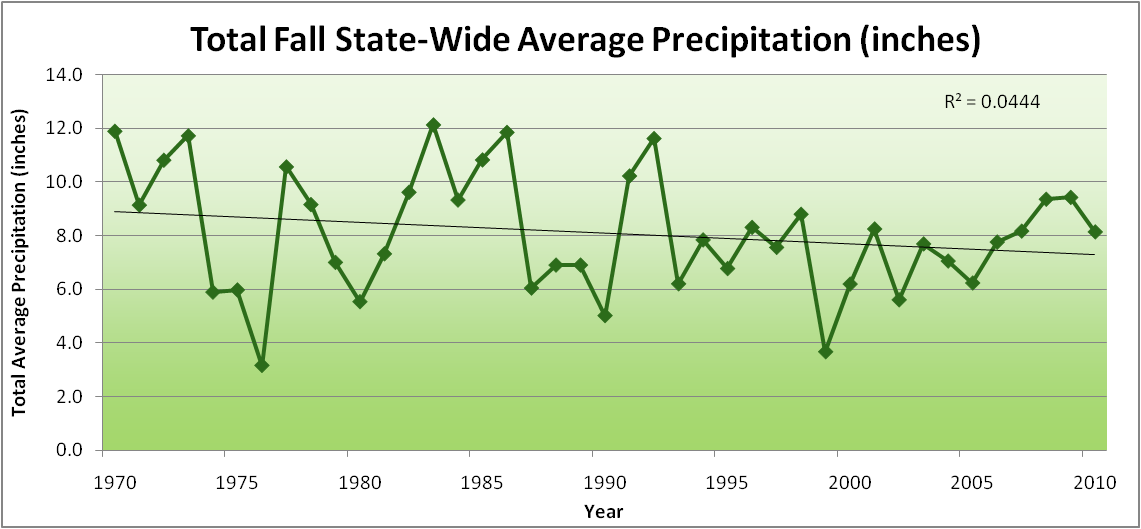 Winter
Summer
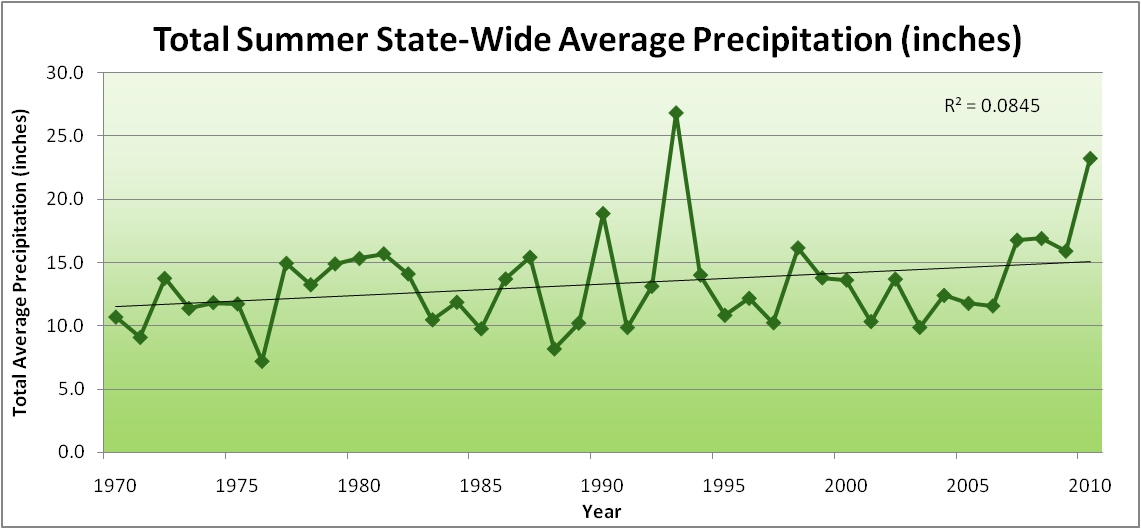 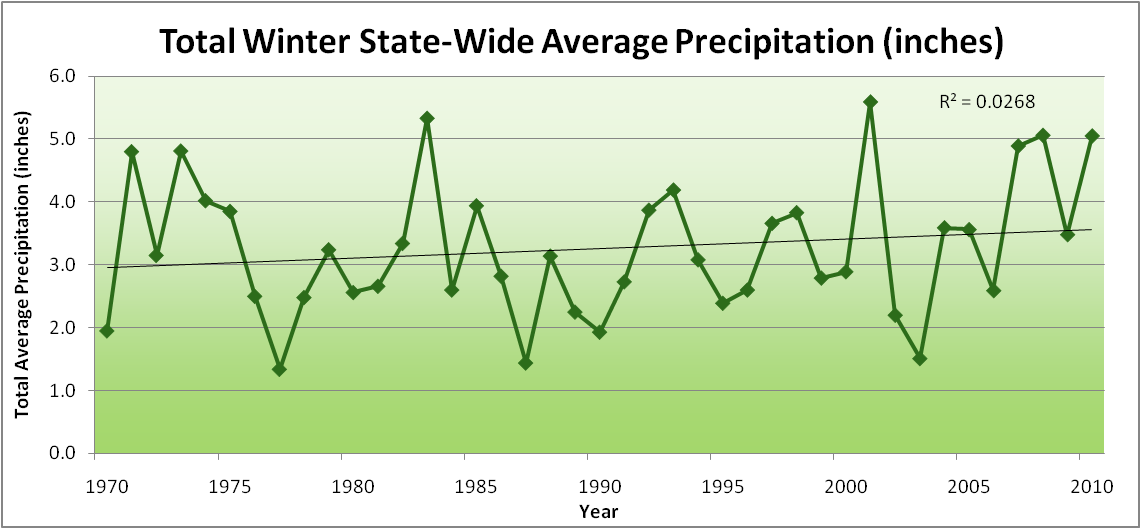 Amplification of the Seasonality of Precipitation
Spring
Fall
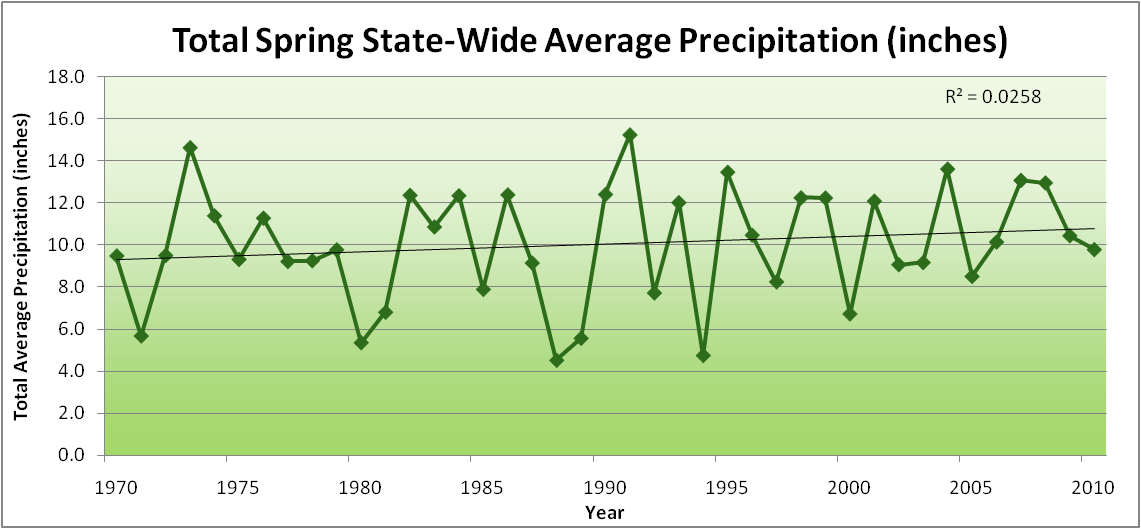 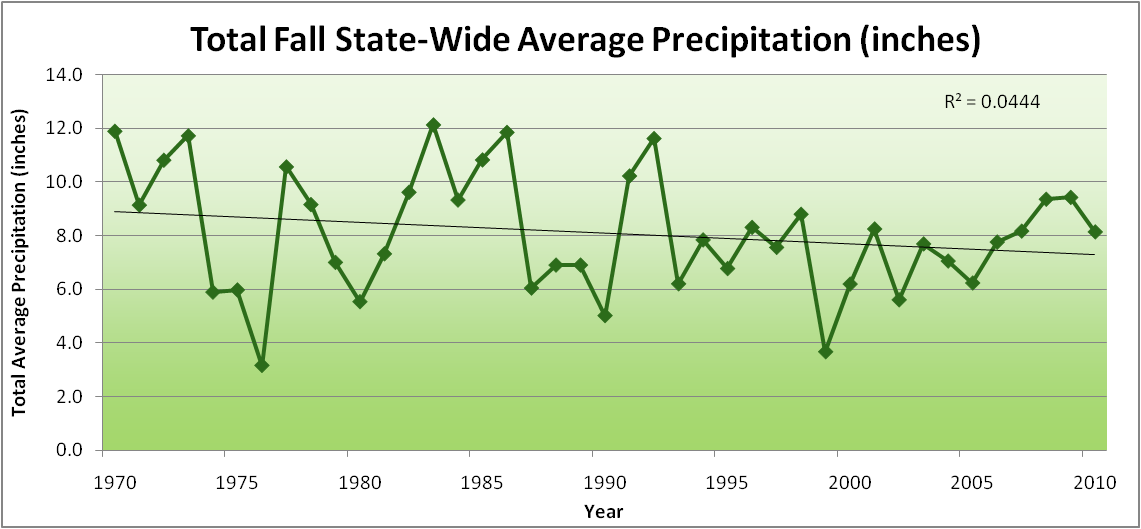 Winter
Summer
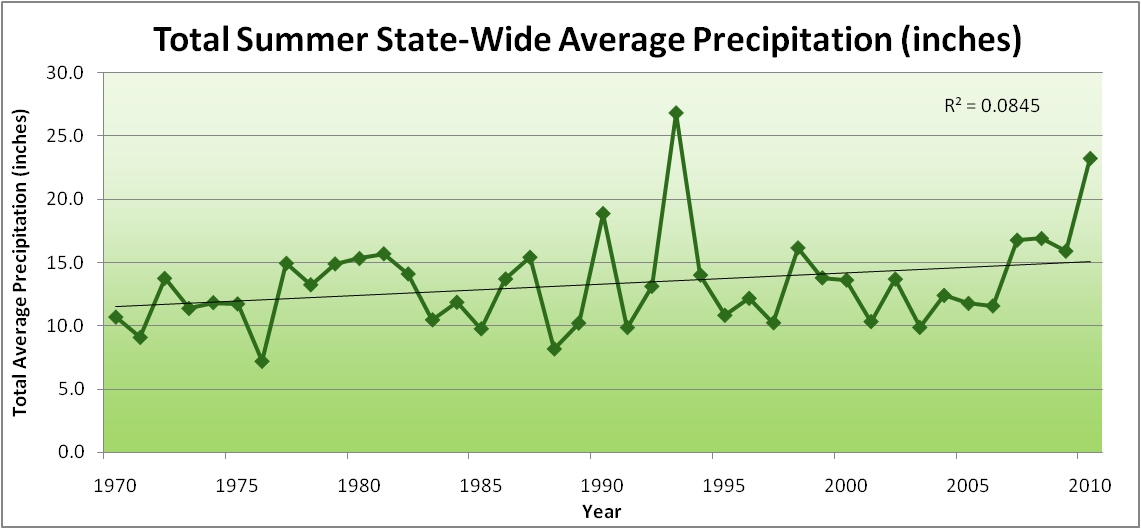 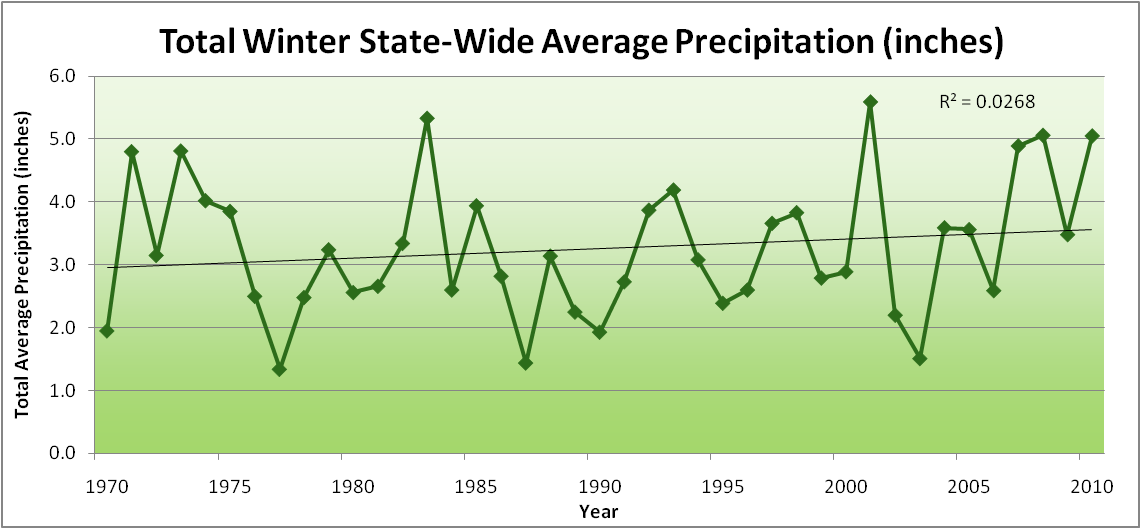 Amplification of the Seasonality of Precipitation
Spring
Fall
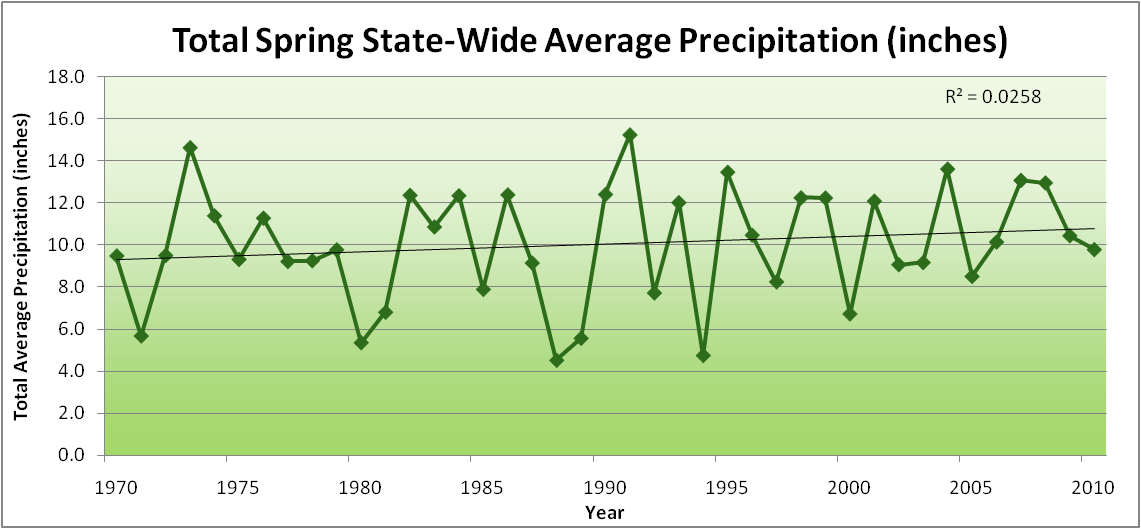 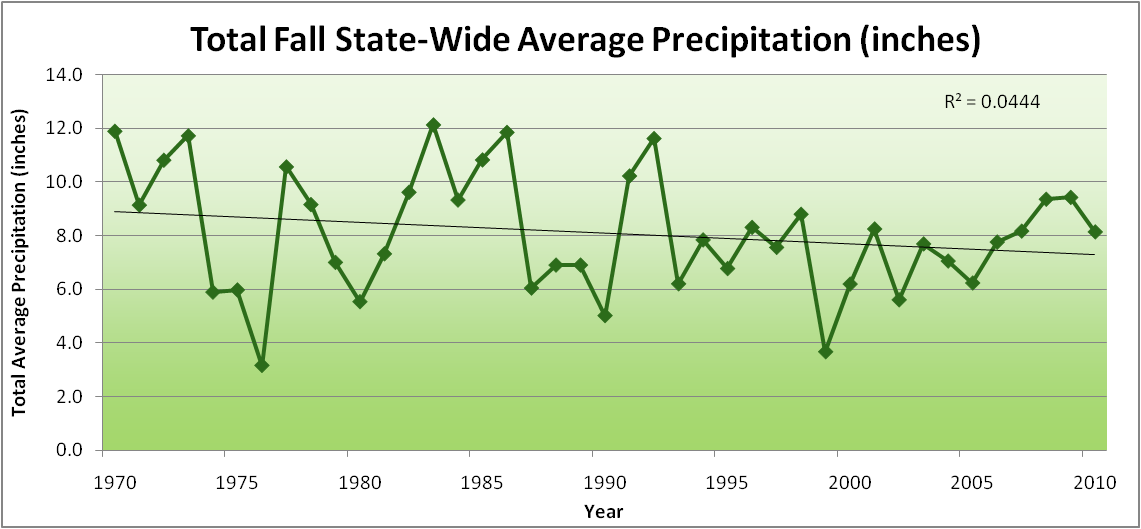 Winter
Summer
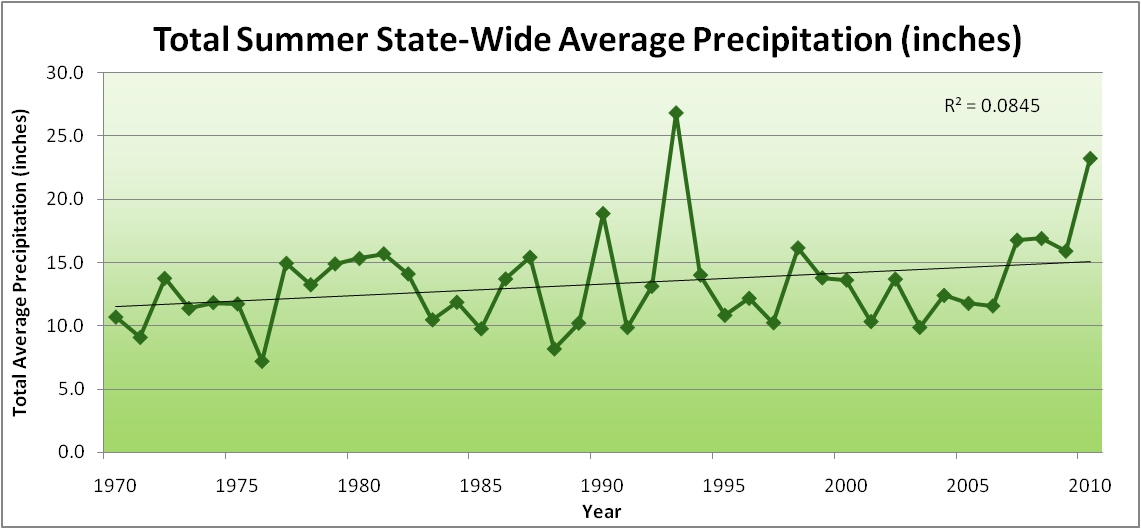 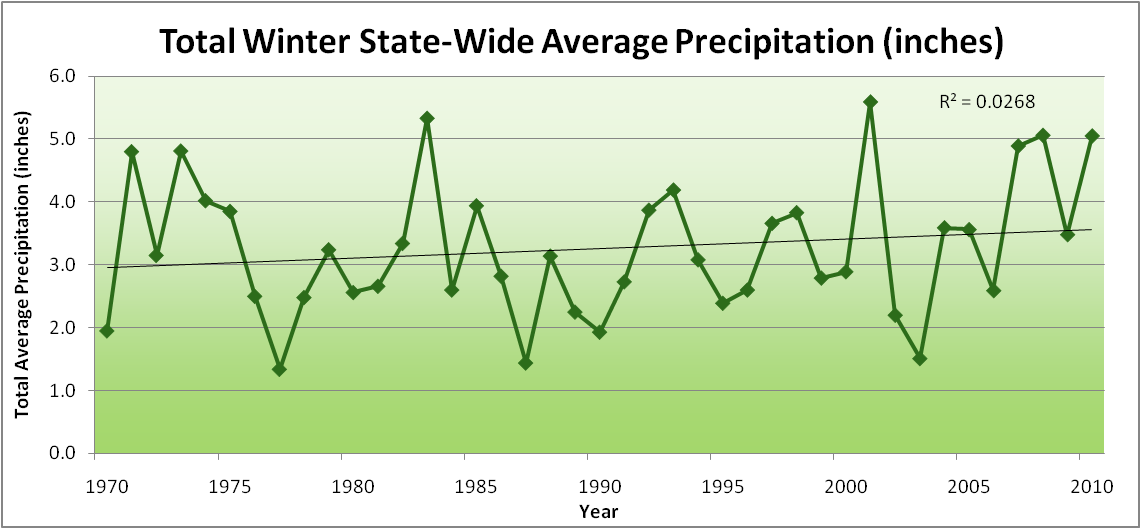 Amplification of the Seasonality of Precipitation
Spring
Fall
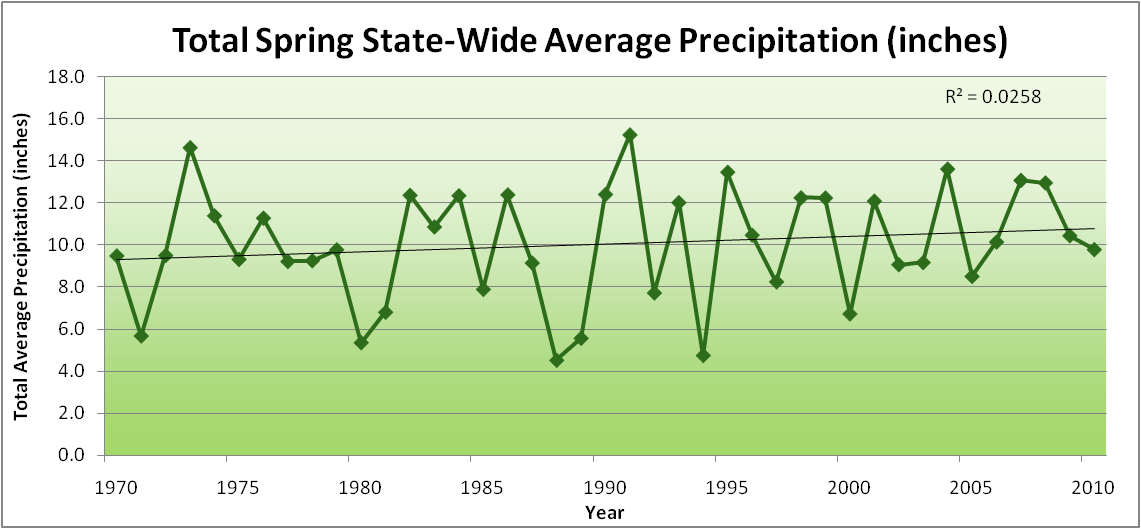 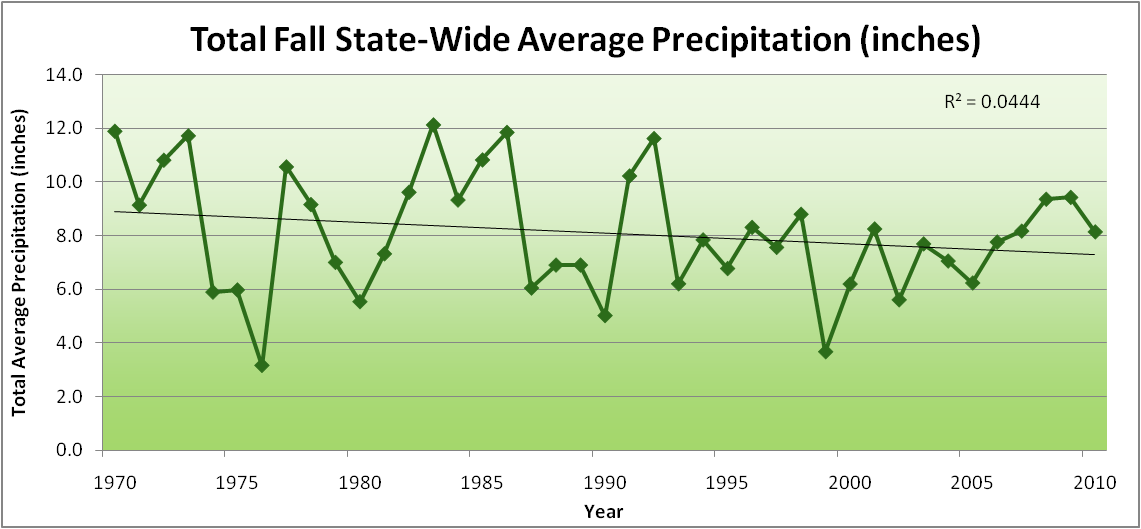 Winter
Summer
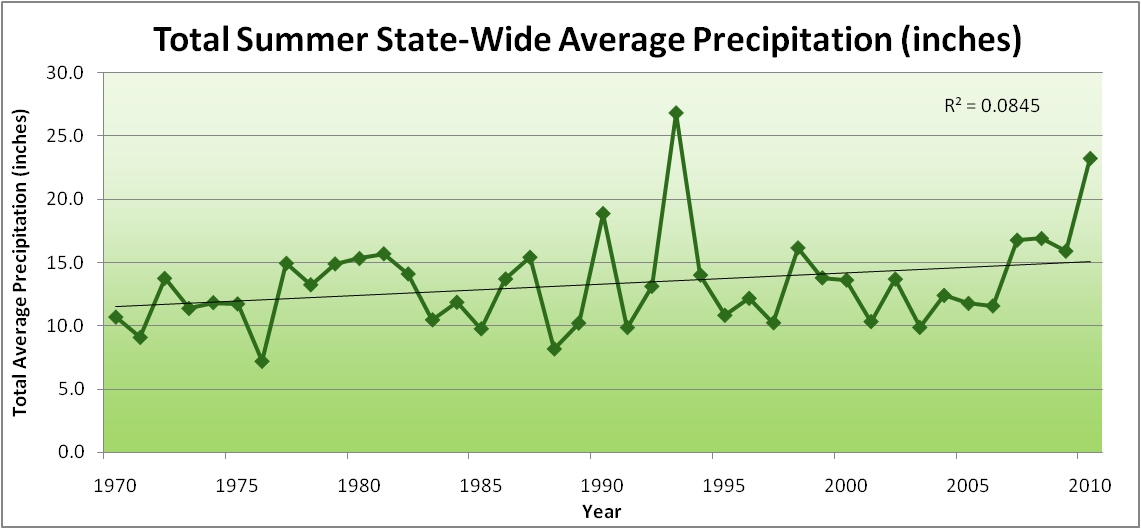 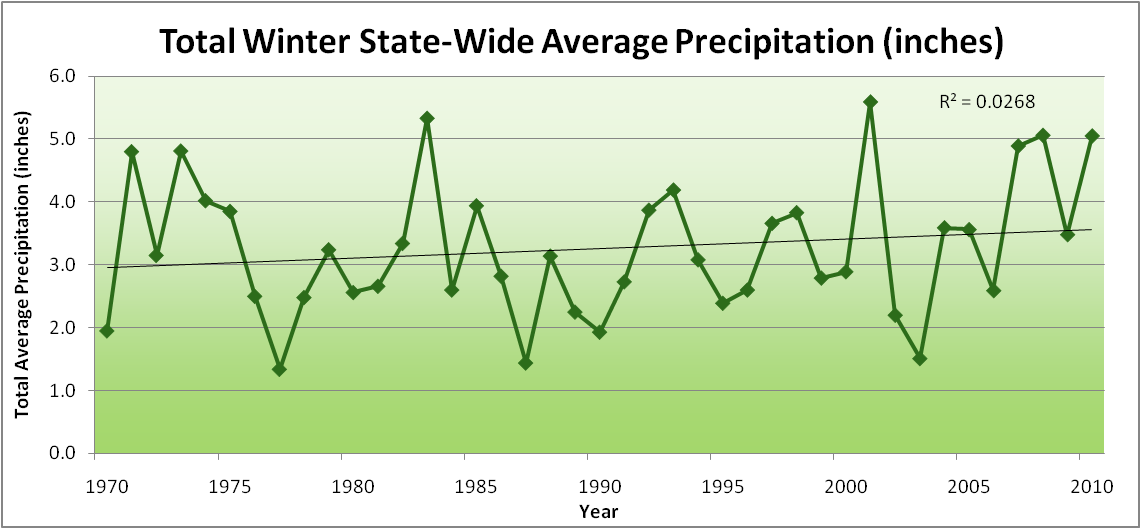 Amplification of the Seasonality of Precipitation
Spring
Fall
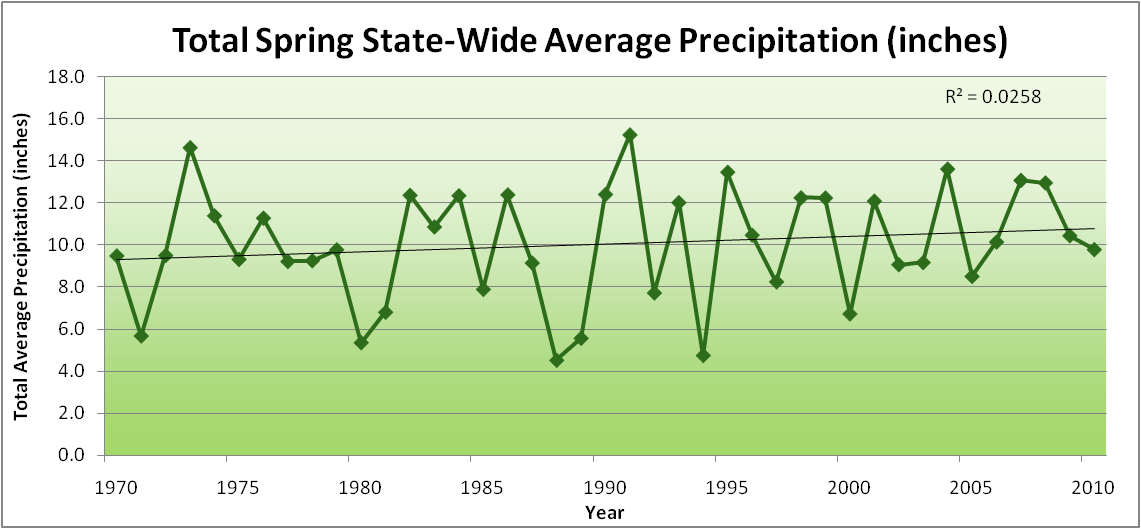 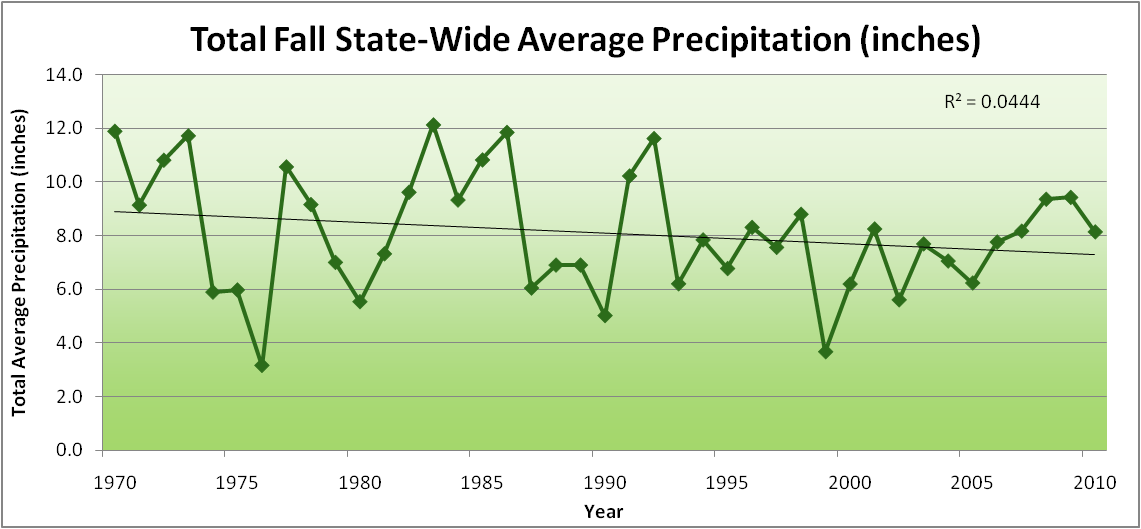 21.2 => 25.3 inches (22% increase)
12.1 => 10.5 inches (13% decrease)
Winter
Summer
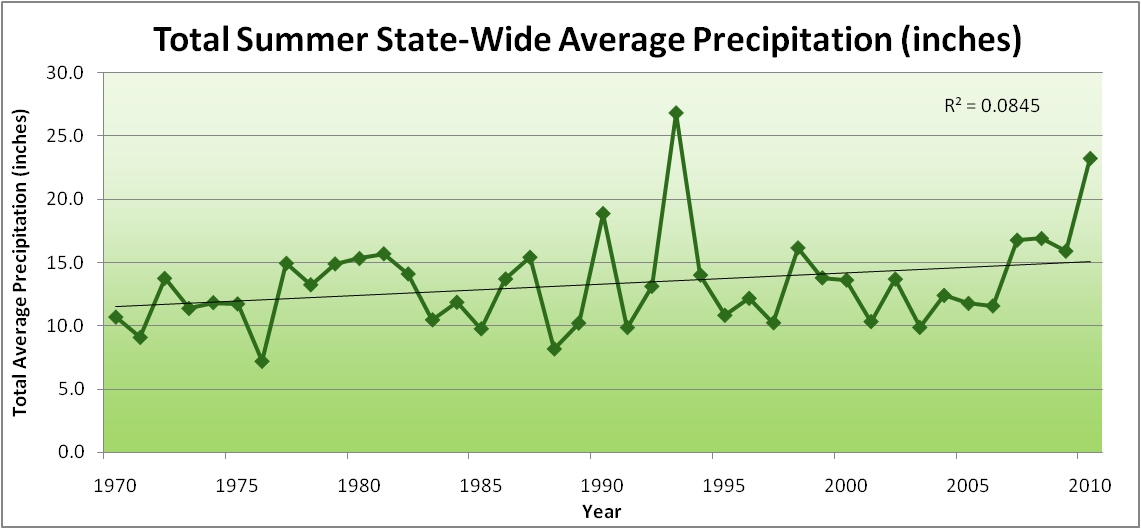 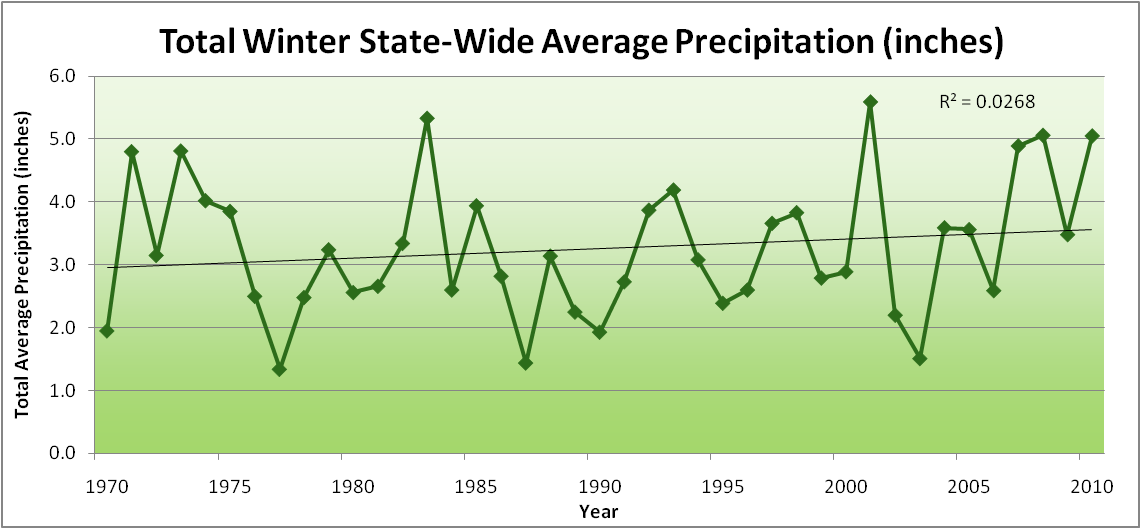 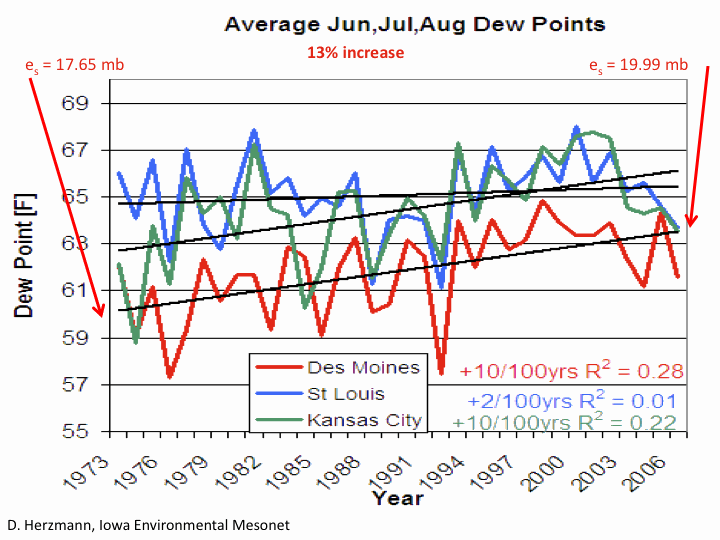 Iowa Agricultural Producers are Adapting to Climate Change:
Longer growing season:  plant earlier, plant longer season hybrids, harvest later
Wetter springs:  larger machinery enables planting in smaller weather windows
More summer precipitation:  higher planting densities for higher yields
Wetter springs and summers:  more subsurface drainage tile is being installed, closer spacing, sloped surfaces
Fewer extreme heat events:  higher planting densities, fewer pollination failures
Higher humidity:  more spraying for pathogens favored by moist conditions. more problems with fall crop dry-down, wider bean heads for faster harvest due to shorter harvest period during the daytime.
Drier autumns:  delay harvest to take advantage of natural dry-down conditions, thereby reducing fuel costs
HIGHER YIELDS!!
Is it genetics or climate?  Likely some of each.
Visioning Future Climate Change for Agriculture
Visioning Future Climate Change for Agriculture
You are here
Visioning Future Climate Change for Agriculture
You are here
Today
Visioning Future Climate Change for Agriculture
You are here
Today
Past
Visioning Future Climate Change for Agriculture
You are here
Today
Past
Future
Visioning Future Climate Change for Agriculture
You are here
?
Today
Past
Future
You be the scientist:  For which hypothesis of the future can you find the most evidence?
?
Some Climate Variable (temp, precip, humid)
Today
Past
Future
You be the scientist:  For which hypothesis of the future can you find the most evidence?
Some Climate Variable (temp, precip, humid)
Measured past
Today
Past
Future
You be the scientist:  For which hypothesis of the future can you find the most evidence?
Some Climate Variable (temp, precip, humid)
Future will return to something in the past
Measured past
Today
Past
Future
You be the scientist:  For which hypothesis of the future can you find the most evidence?
Future will be like average of the past
Some Climate Variable (temp, precip, humid)
Future will return to something in the past
Measured past
Today
Past
Future
You be the scientist:  For which hypothesis of the future can you find the most evidence?
Future will be like today
Future will be like average of the past
Some Climate Variable (temp, precip, humid)
Future will return to something in the past
Measured past
Today
Past
Future
You be the scientist:  For which hypothesis of the future can you find the most evidence?
Current trend will continue
Future will be like today
Future will be like average of the past
Some Climate Variable (temp, precip, humid)
Future will return to something in the past
Measured past
Today
Past
Future
You be the scientist:  For which hypothesis of the future can you find the most evidence?
Future will be more extreme than today
Current trend will continue
Future will be like today
Future will be like average of the past
Some Climate Variable (temp, precip, humid)
Future will return to something in the past
Measured past
Today
Past
Future
You be the scientist:  For which hypothesis of the future can you find the most evidence?
Future will be more extreme than today
Current trend will continue
Future will be like today
Future will be like average of the past
Some Climate Variable (temp, precip, humid)
Future will return to something in the past
Measured past
Today
Past
Future
You be the scientist:  For which hypothesis of the future can you find the most evidence?
Some Climate Variable (temp, precip, humid)
Measured past
Today
Past
Future
You be the scientist:  For which hypothesis of the future can you find the most evidence?
A Prudent View of the Future
Some Climate Variable (temp, precip, humid)
Measured past
Today
Past
Future
Future Challenges to Adaptation in the US Midwest (near term):
Wetter spring and early summer:  
Delayed planting
Shallow rooting
More frequent and higher-intensity extreme rain events:  
Water-logged soils
Lack of oxygen to roots
More ponding (rural roads are becoming levees)
Additional installation of  subsurface tile drainage is inundating downstream urban areas
Loss of nitrogen
Higher daily average temperatures (due to higher night-time temperatures): 
Differential acceleration of reproductive processes: pollination failure
During grain-filling periods leads to higher nighttime respiration and reduced grain weight
Loss of soil carbon
Increased humidity:  
More pressure from pests and pathogens
Multiple stressors
Future Challenges to Adaptation in the US Midwest (long-term, occasional short-term):
Drought pattern from the west or south spills into Midwest:  
Underlying warming of the last 40 years caused by rise in CO2 that has been buffered by high evaporative and transpiration cooling is unmasked 
High plant populations not sustainable on reduced moisture
Prairie fires
Wind erosion of soils
Overwintering of pests and pathogens formerly not able to survive extreme cold temperatures
Climate trends of the recent past have low statistical significance.  Nevertheless, they have forced significant agricultural adaptation:
Climate trends of the recent past have low statistical significance.  Nevertheless, they have forced significant agricultural adaptation:

Even climate trends of low statistical significance can have impacts of high agricultural significance
Sustaining agricultural production without depleting natural resources will become increasingly difficult with increasing levels of climate change
For More Information
Contact me directly:
			gstakle@iastate.edu
Current research on regional climate and climate change is being conducted at Iowa State University under the Regional Climate Modeling Laboratory
	 		http://rcmlab.agron.iastate.edu/
North American Regional Climate Change Assessment Program
			http://www.narccap.ucar.edu/
Climate Science Program website:
			http://climate.engineering.iastate.edu/
Or just Google Eugene Takle